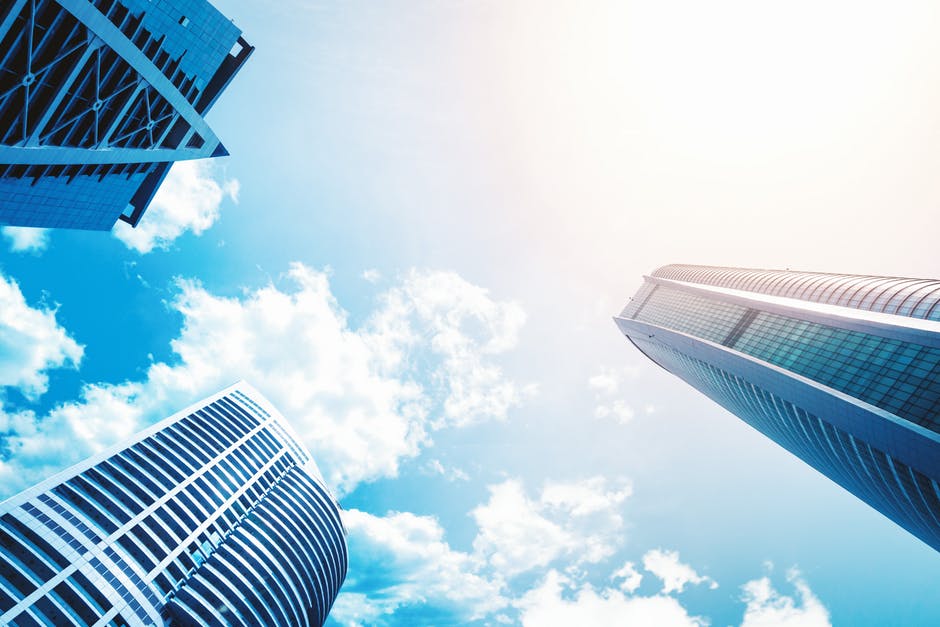 The time’s they are a’ changin’
Restorative Practice in the Workplace
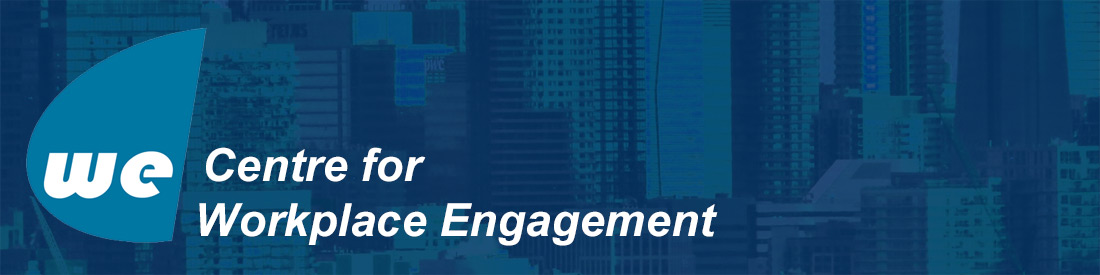 Anne Martin & Bill Bickle
May 2, 2018
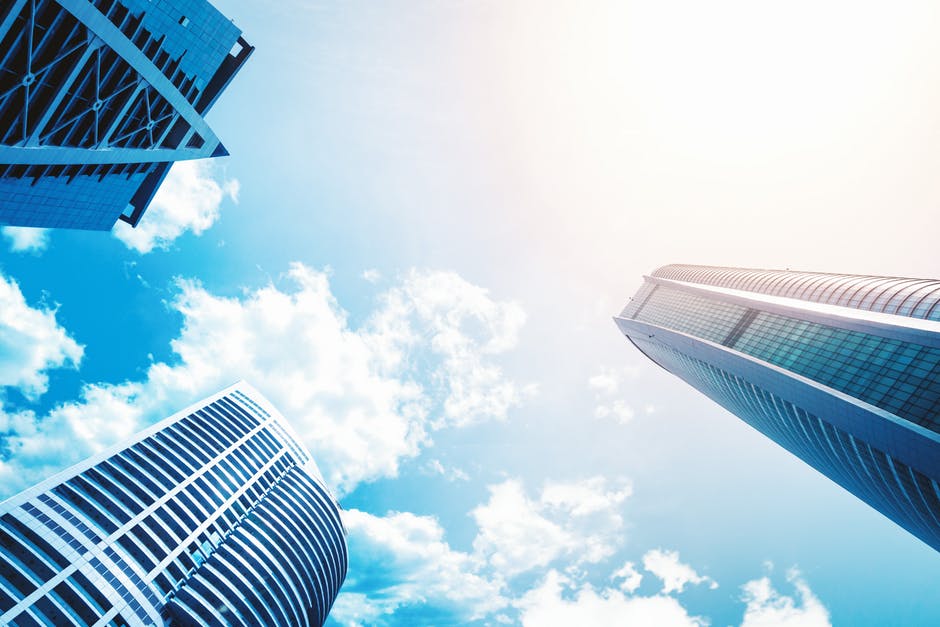 Welcome
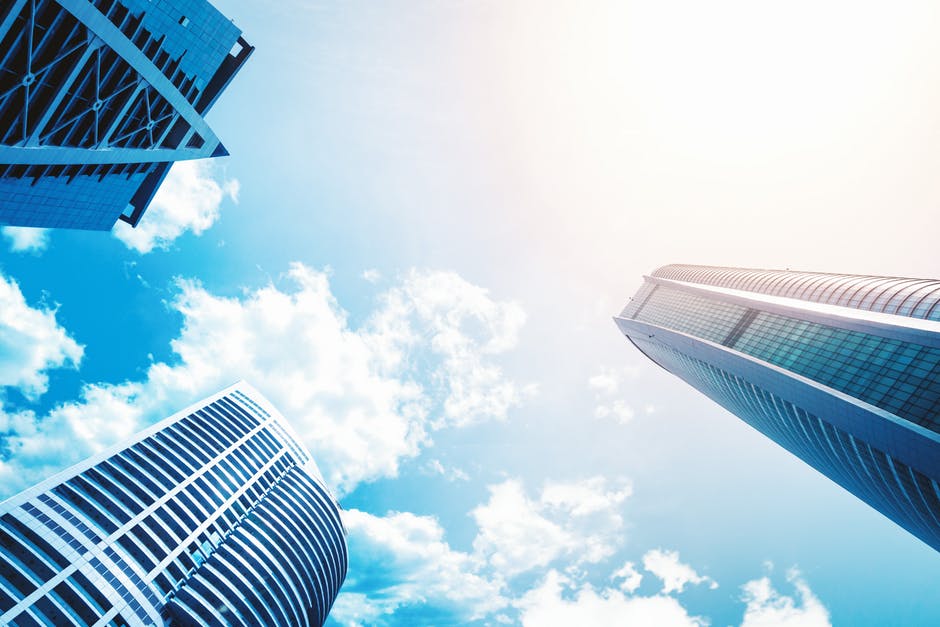 Centre
for
Workplace
Engagement
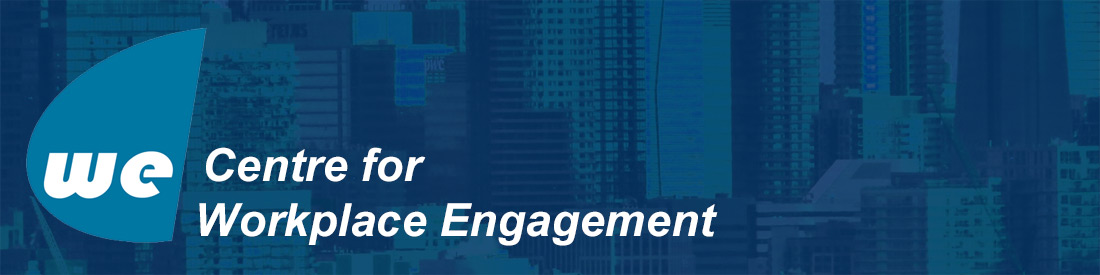 Anne Martin & Bill Bickle
Bill Bickle
Business person learning RP
Strategic Growth Planning
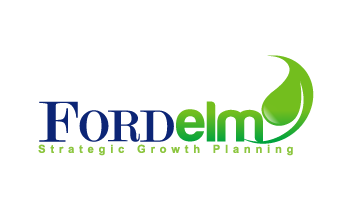 Anne Martin
RP person learning business
Director of CWE
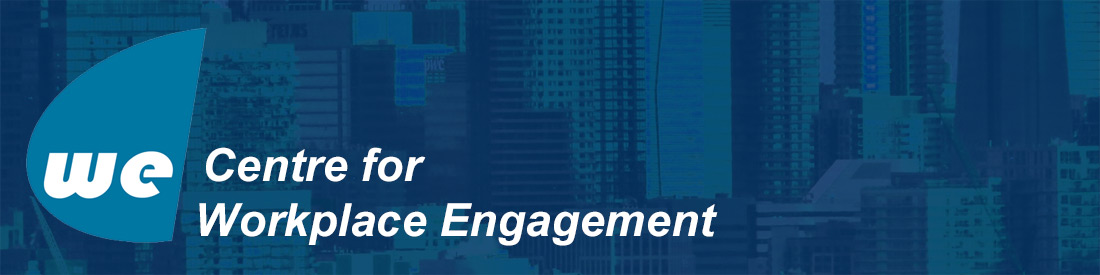 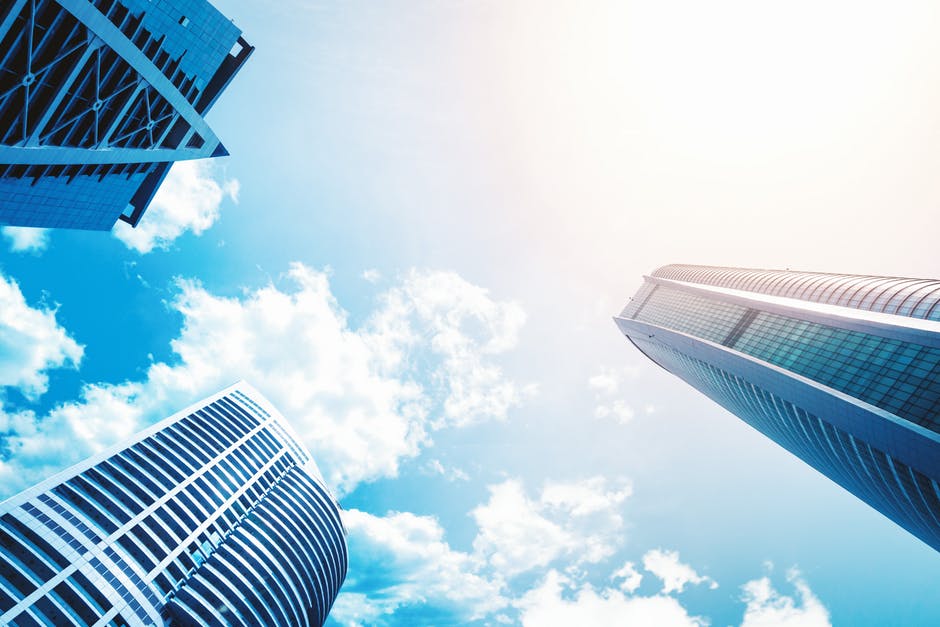 What we do
Responsive processes
When there’s conflict
After a disciplinary process & termination
Bullying on the staff team
When sides have been taken on an issue
Proactive processes
When relationship building is critical
In a structural re-org or merger
New leader of a leadership team
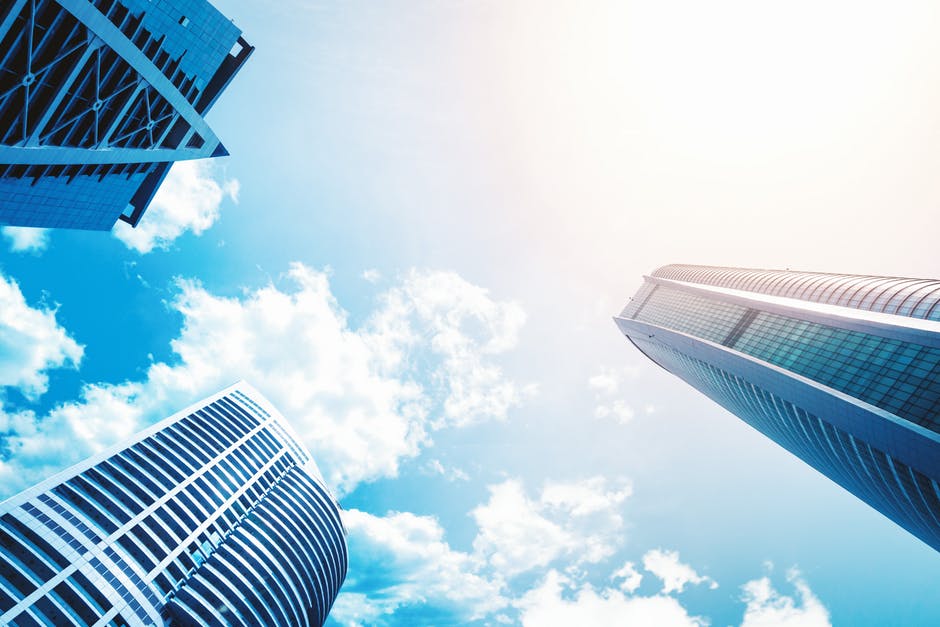 What we have done
Offered services to 15 workplaces
No segmentation or concentration

Putting practice into perspective
services to other workplaces under FaithCARE & EduCARE
Team and structural issues
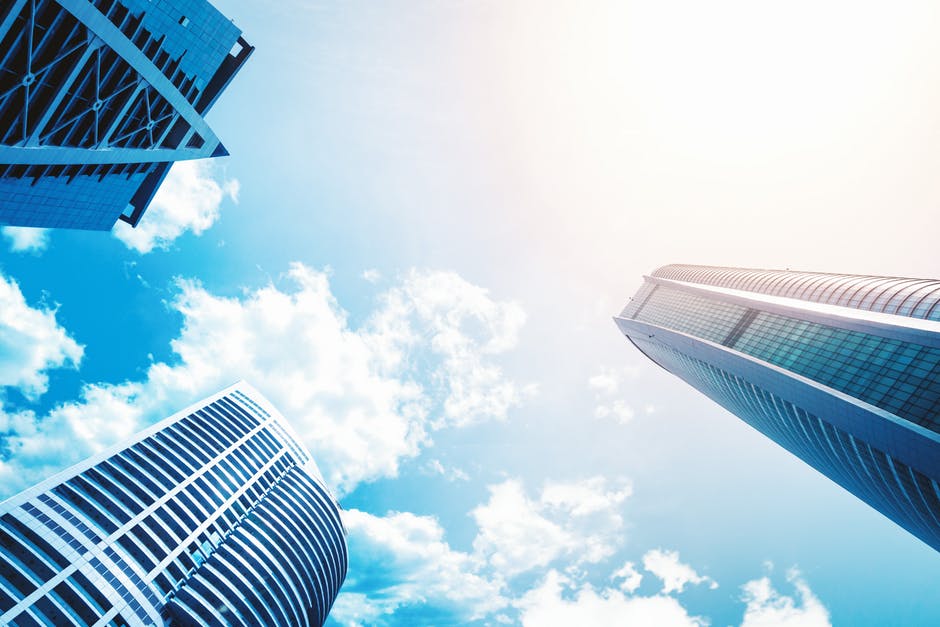 CSA workplace standard
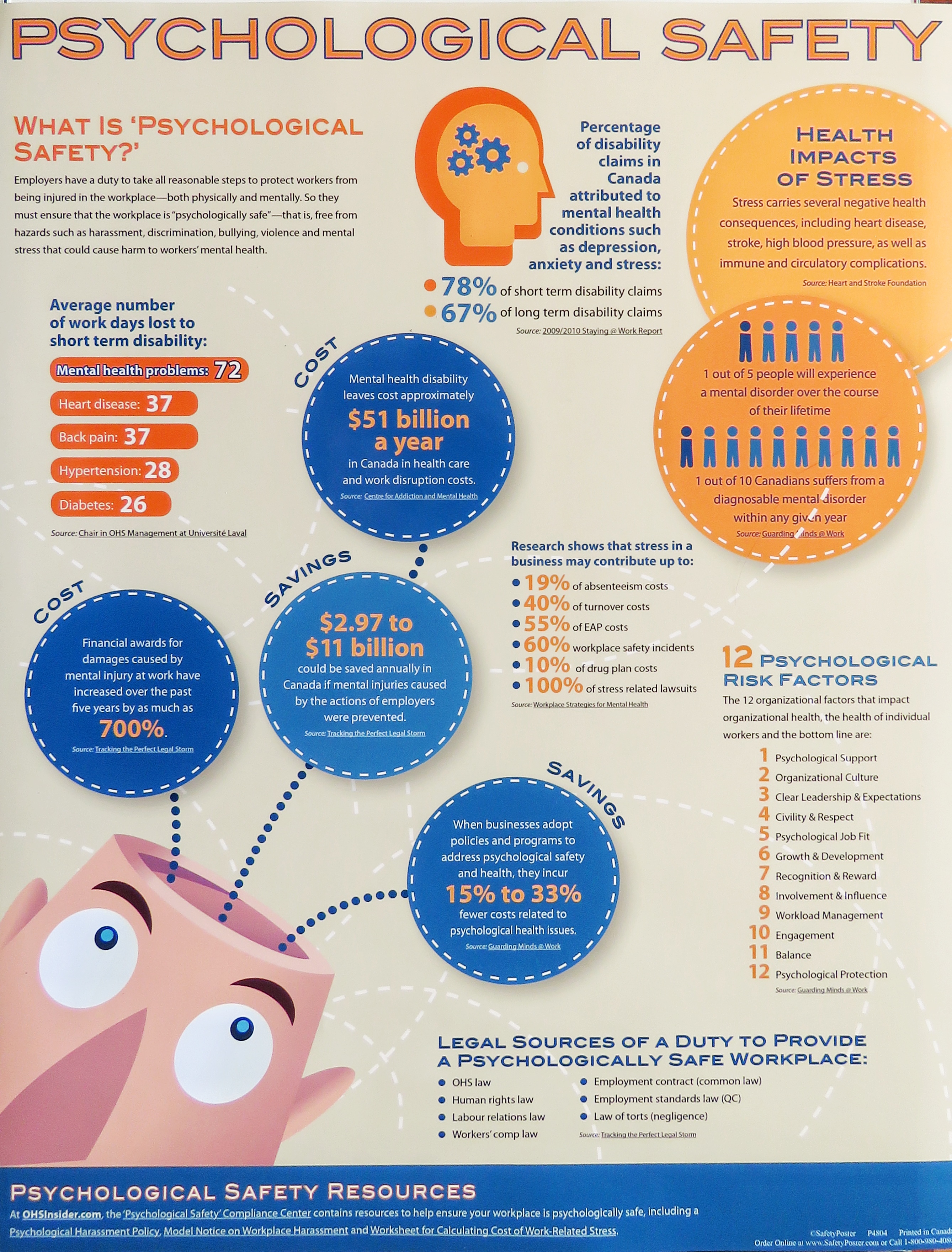 How is it perceived by client:                just another government                         intrusion into business?
Our work is validated by the                    standard
A turn-key solution if no HR        Department or capacity
Bell Canada’s “Let’s Talk”
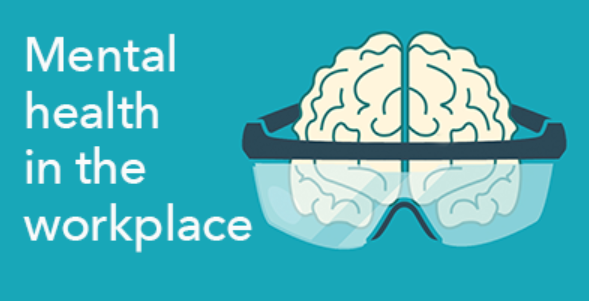 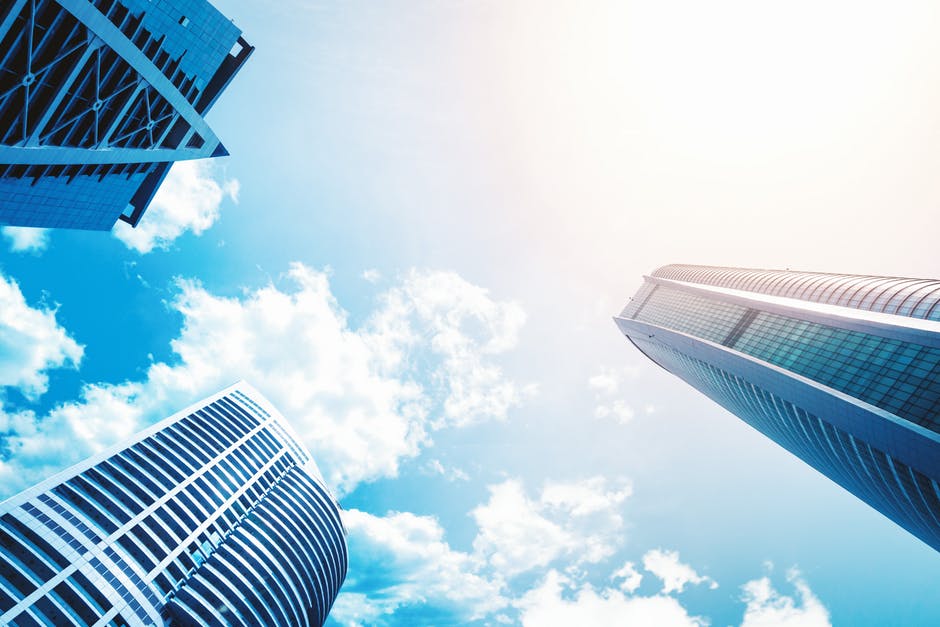 Adapting RP for the workplace
Language: 
from restorative to engagement
Centre for Workplace Engagement
Support for engagement language through Gallup
Don’t get caught up in what “restorative” looks like
Fits with Fair Practice language of engagement
Can easily adapt the leadership styles quadrants using engagement language
Can adjust the continuum accordingly
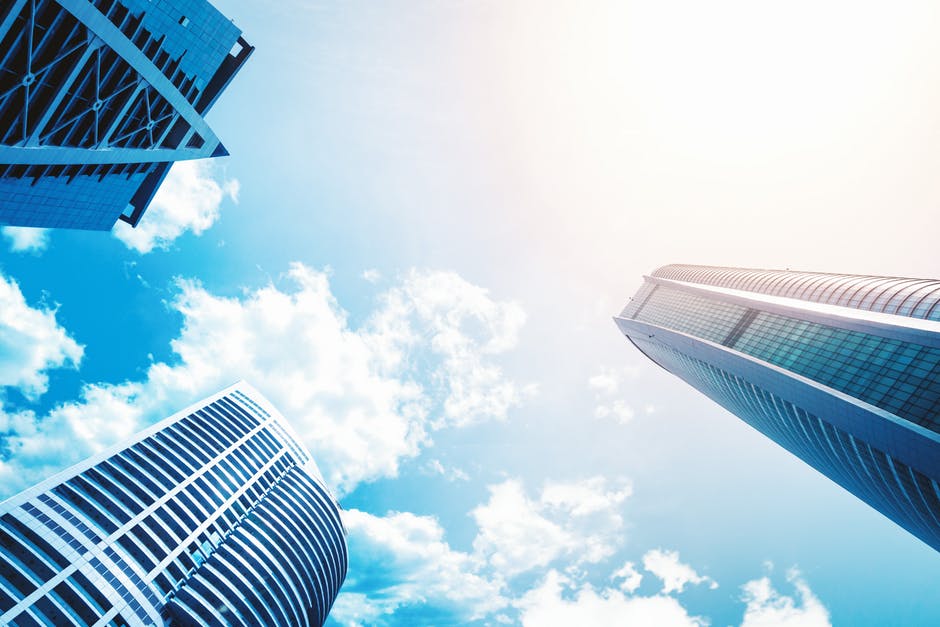 Relationship & Leadership Styles
HIGH
TO
WITH
Authoritarian
Engaged
Controlling Punitive
Authoritative Respectful
Firm
Pressure
Expectations
Control
CHALLENGE
NOT
FOR
Neglectful
Permissive
Protective
Easy/
Undemanding
Indifferent
Passive
SUPPORT
LOW
HIGH
Fair - Encouragement - Nurturing
8
Adapted from Social Discipline Window - Paul McCold and Ted Wachtel - 2000
[Speaker Notes: Simone]
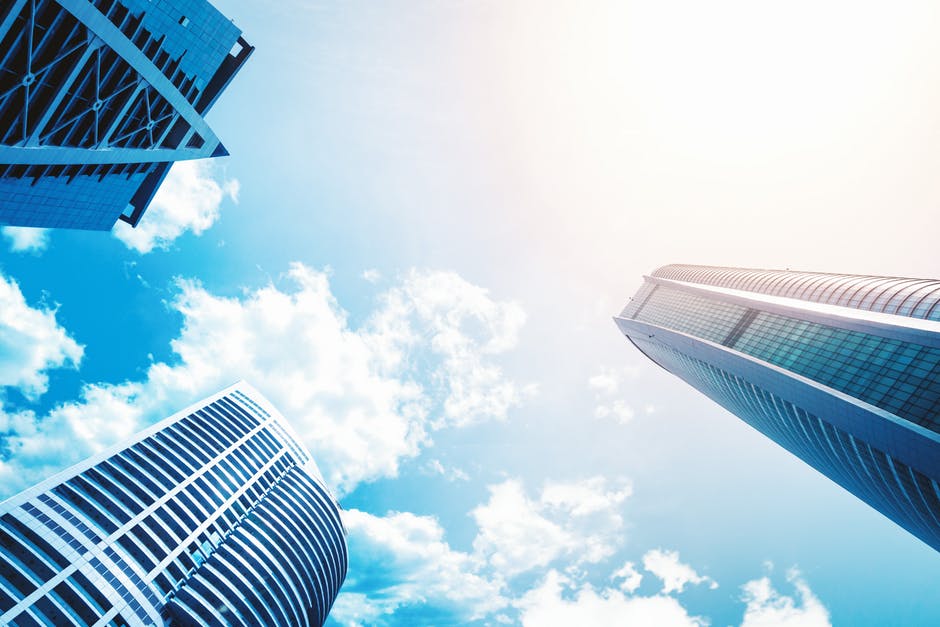 When People don’t get along
Two Approaches:
Engagement
Adversarial
Focus on the past

Preoccupied with blame Who? Why?

Deterrence linked to punishment
Focus on past, present and future “What?”

Emphasis: impact on group

Deterrence linked to relation-ships, personal accountability
Consequences:
Ways forward must be an outcome of an engagement approach. Through the integration of dialogue and respectful challenge, the team            will determine the appropriate way forward.
[Speaker Notes: Anne]
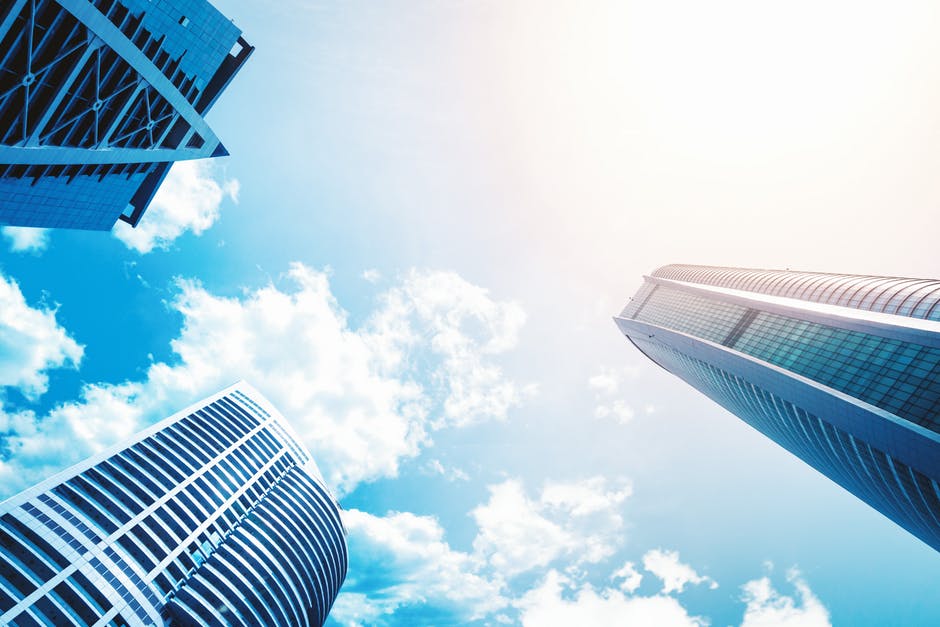 A Culture of Engagement
Our way of being
Our way of being together
Infiltrates all our interactions
Informal
Formal
Informal 
response to
 conflict
Day to day conversations incorporating basic engagement principles and questions
Meetings:
Policies & procedures:
Formal
response to conflict
Staff
Planning
Decision- making
Evaluation
Job- descriptions 
Evaluations 
Workplace- relationships
[Speaker Notes: Anne]
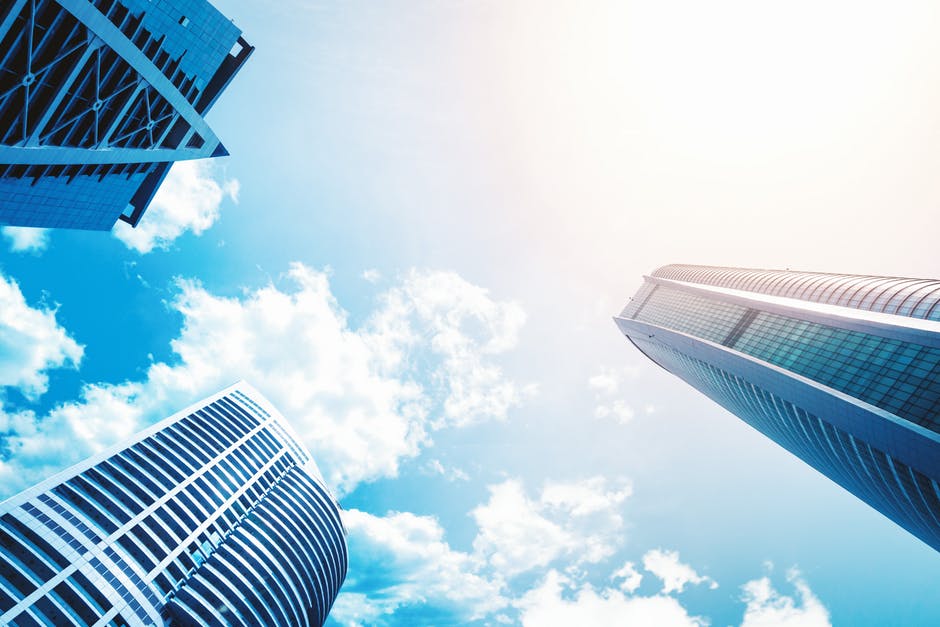 Other Adaptations
Management training
Change Management
Organizational Design
Flatter Organizations and Structure
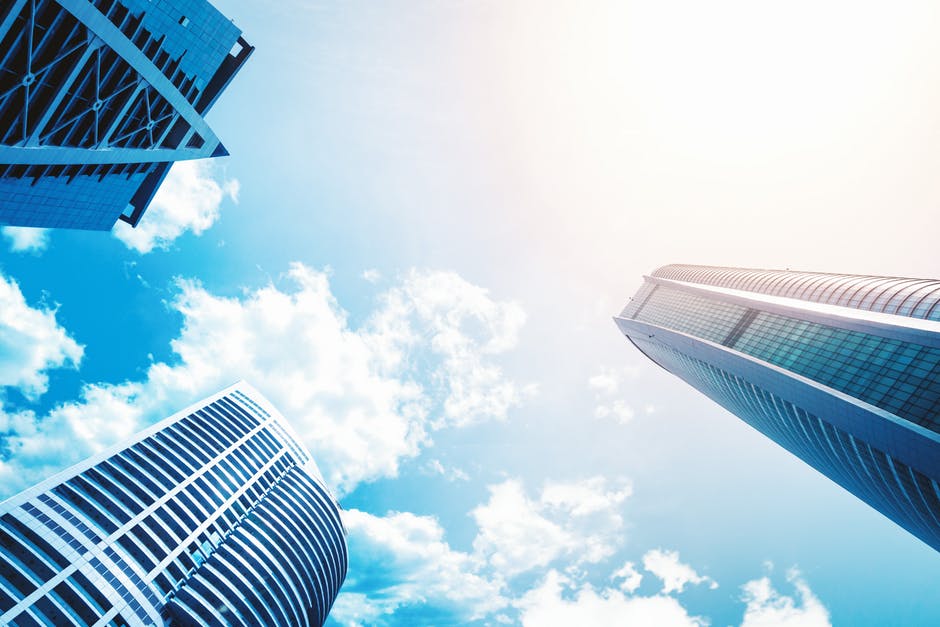 Relationship & Leadership Styles
HIGH
TO
WITH
Managed strategic change
Connecting personal & professional growth
Top-down
Imposed change
Self-managed project matrix
Mandate Requirement
Pressure
NOT
FOR
Cosmetic change (fadism)
Management Consultants
Avoiding/resisting change
Best Practice Emulation
SUPPORT
LOW
HIGH
Encouragement - Nurture
12
Adapted from Social Discipline Window - Paul McCold and Ted Wachtel - 2000
[Speaker Notes: Simone]
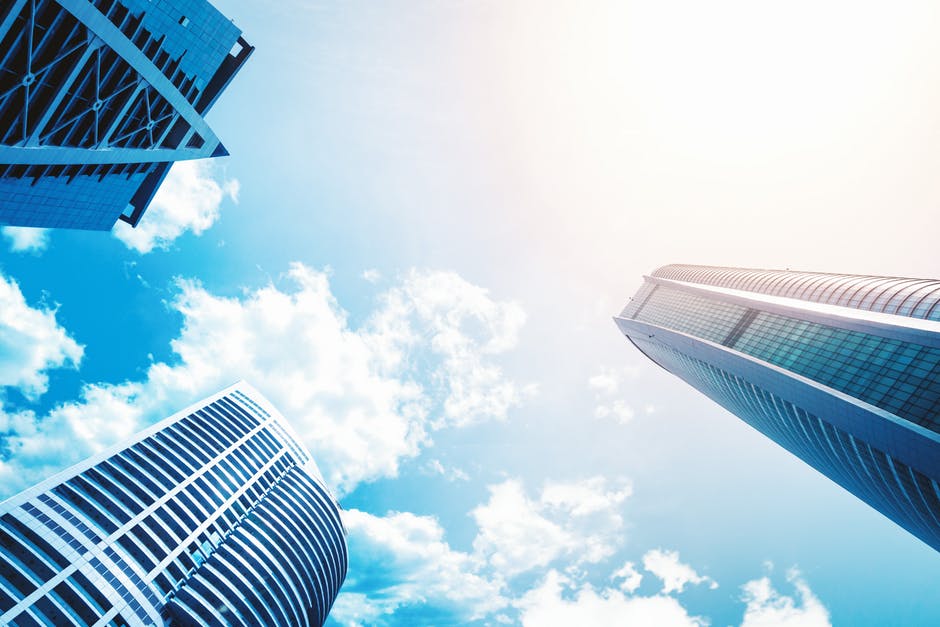 Alignment to Management Science
Engagement
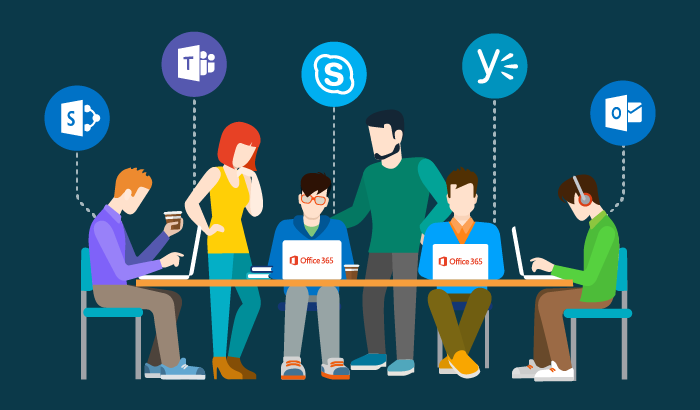 Creativity
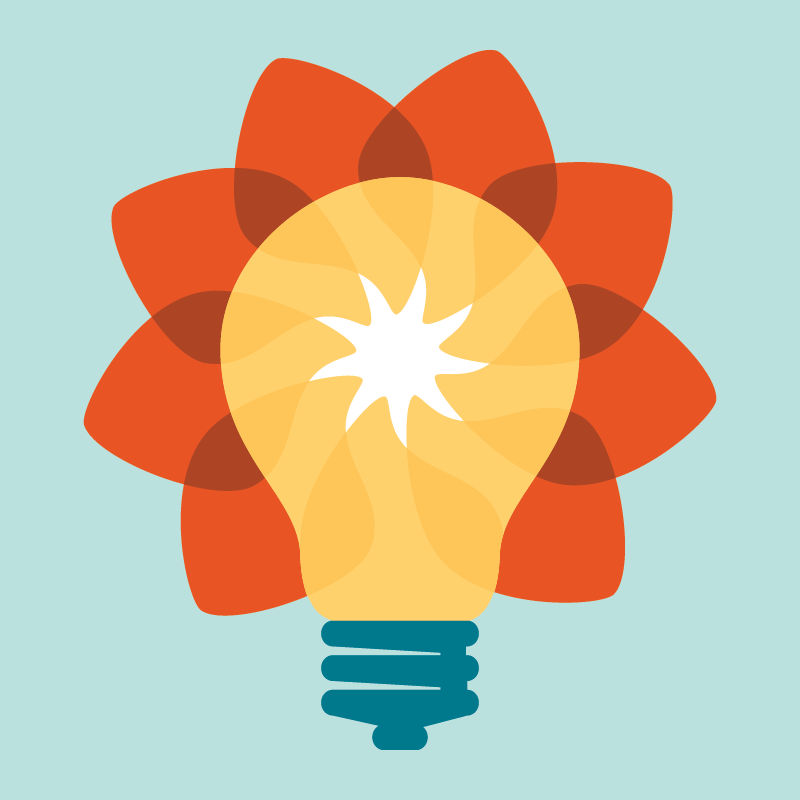 Collaboration
Cross-discipline
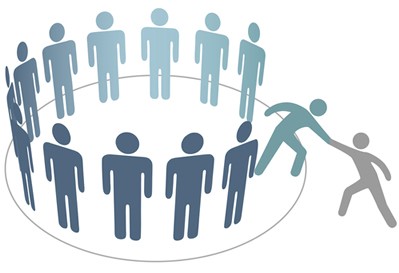 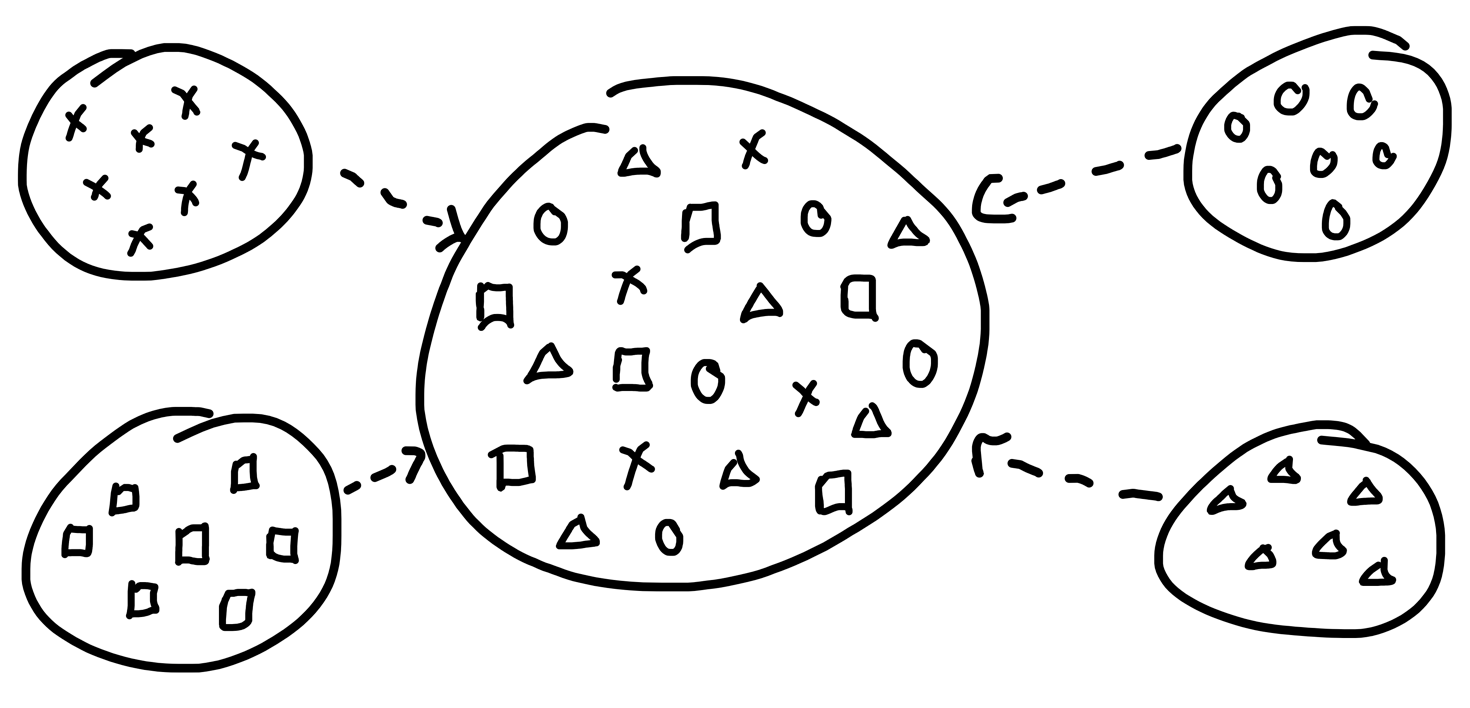 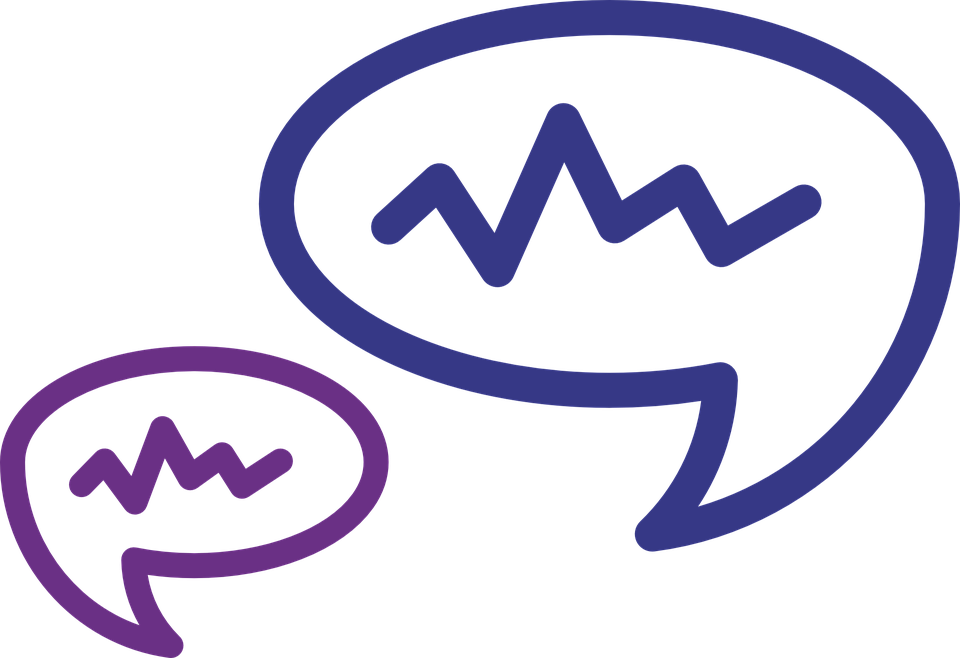 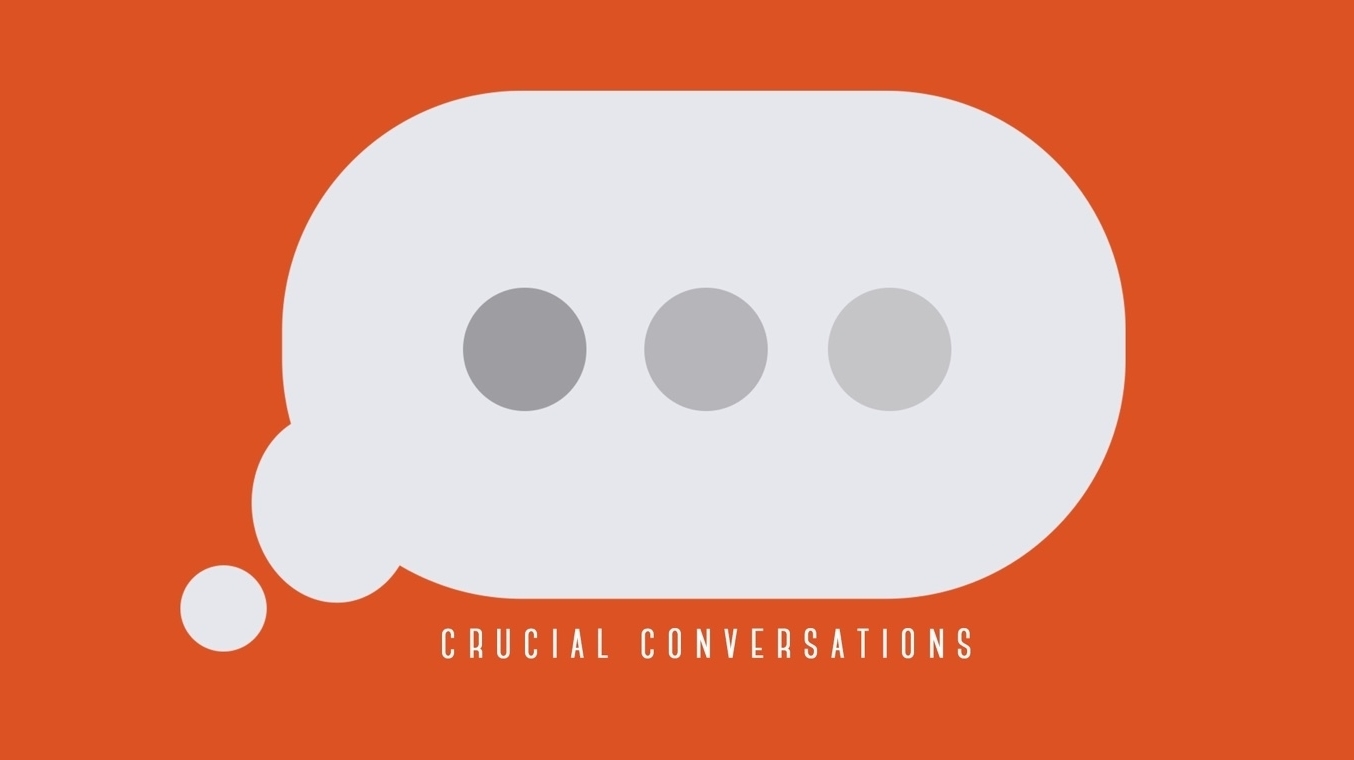 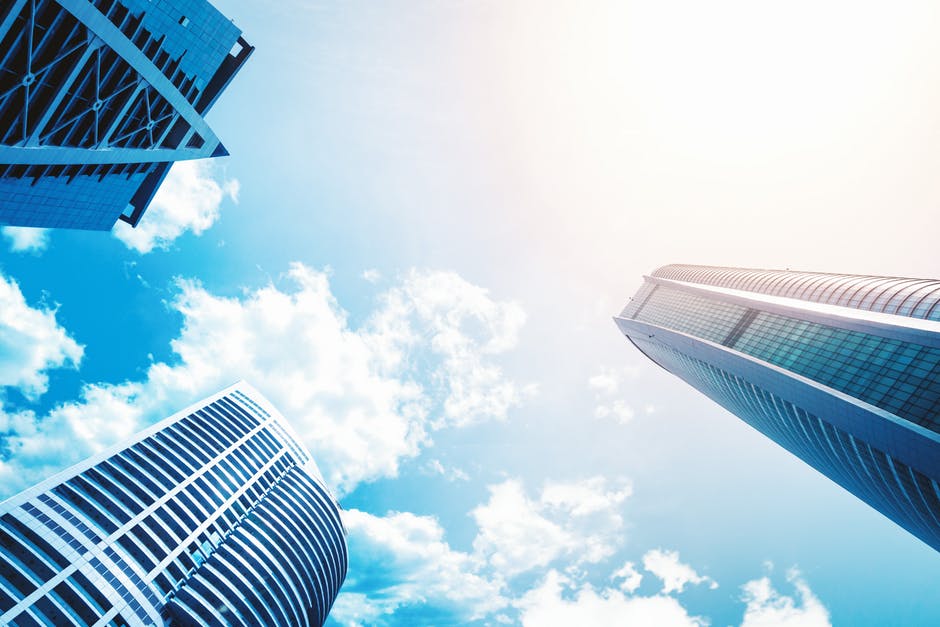 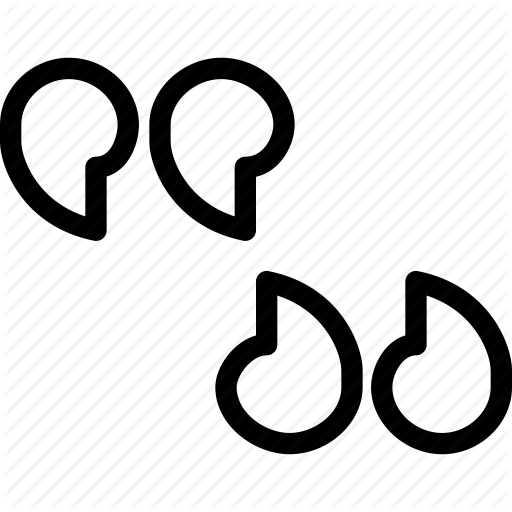 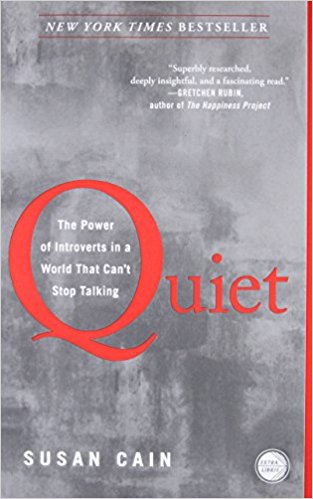 “The way forward, I’m suggesting, is not to stop collaborating face-to-face, but to refine the way we do it.”
“The most effective teams are composed of a healthy mix of introverts and extroverts, studies show, and so are many leadership structures.”
Susan Cain, author of                        Quiet – The Power of Introverts in a World that Can’t Stop Talking
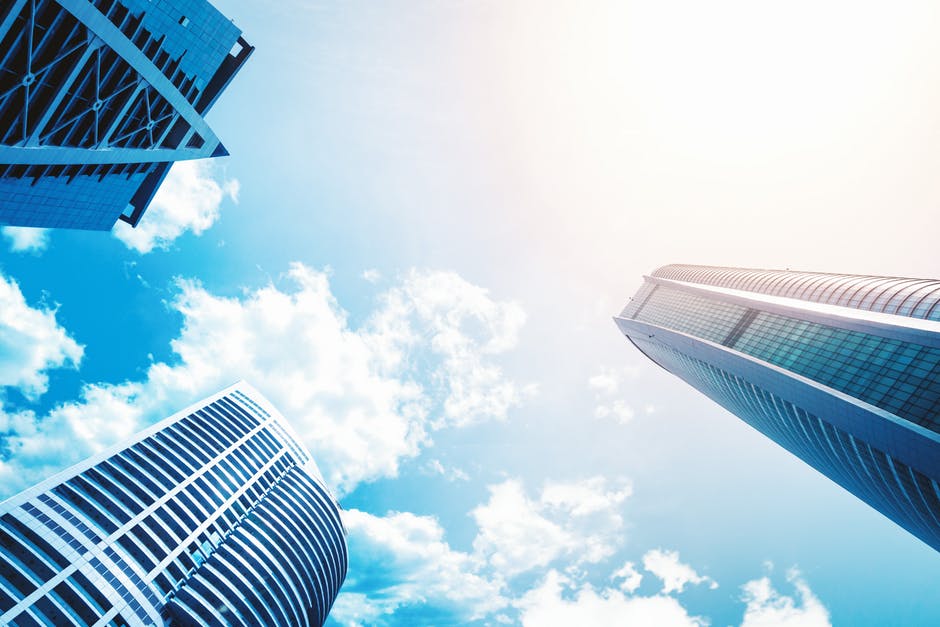 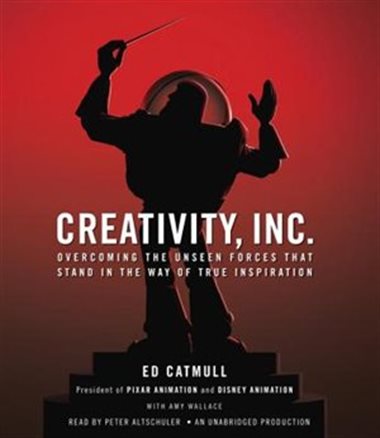 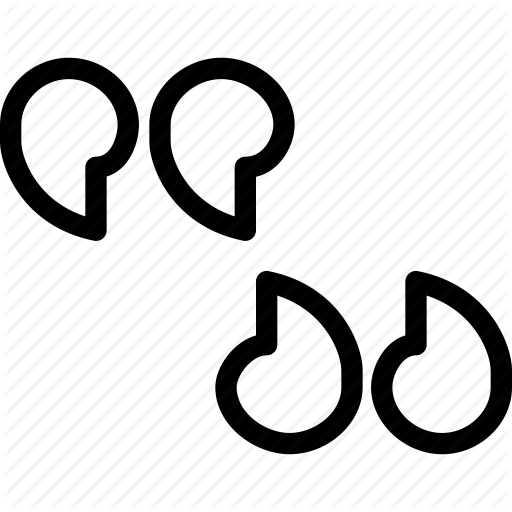 “To set up a healthy feedback system,        you must remove power dynamics from the question – you must enable yourself, in other words, to focus on the problem,   not the person.”
Ed Catmull, author of Creativity Inc.   and head of Pixar/Disney
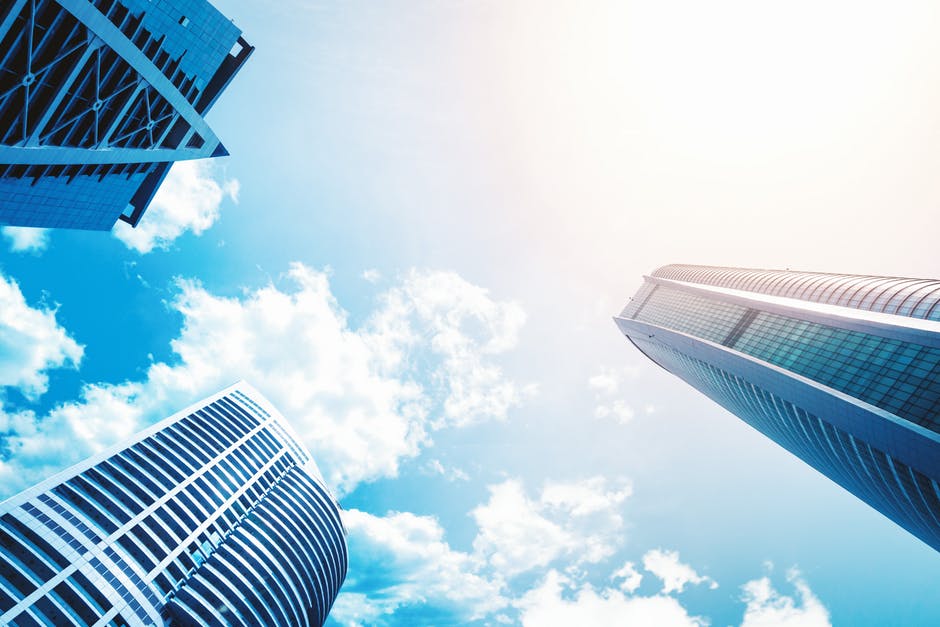 HR is really about relating
Reporting lines & accountability structures
Management receives less training & development, equipping for the role
Especially in the giving – and receiving – of feedback
Performance Management about outcomes or relationships, or both
Performance standards and outcomes vs face-time and being available 24/7
How Millennials want to be ‘managed’
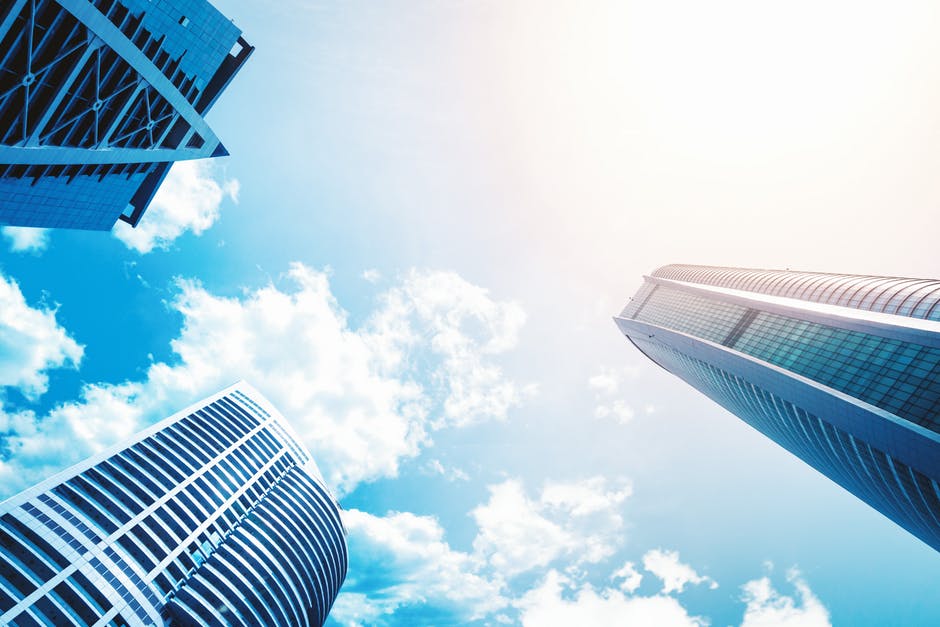 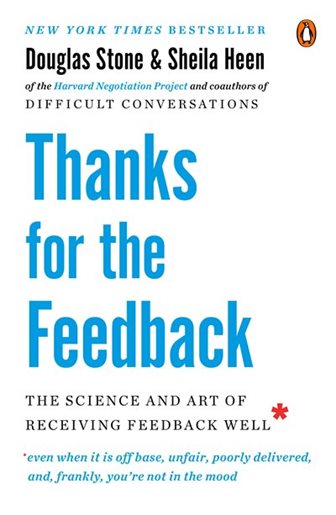 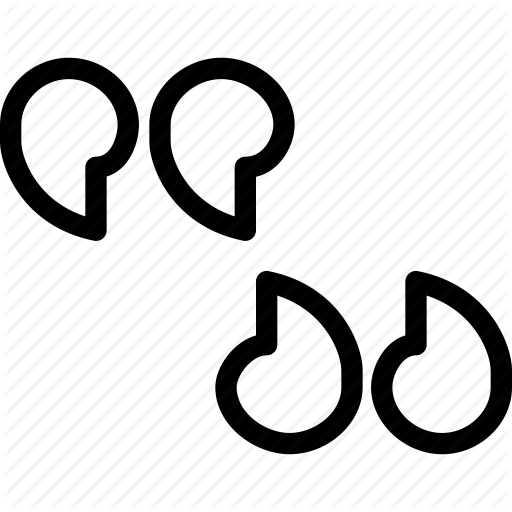 “Accidental adversaries are created       by two things: role confusion and role clarity. It’s no longer clear where my position ends and yours begins. It’s impossible to overstate the extent to which role confusion exists, even in       the most well-run organizations.”
Sheila Heen, author of Thanks for the Feedback – the Science and Art of Receiving Feedback Well
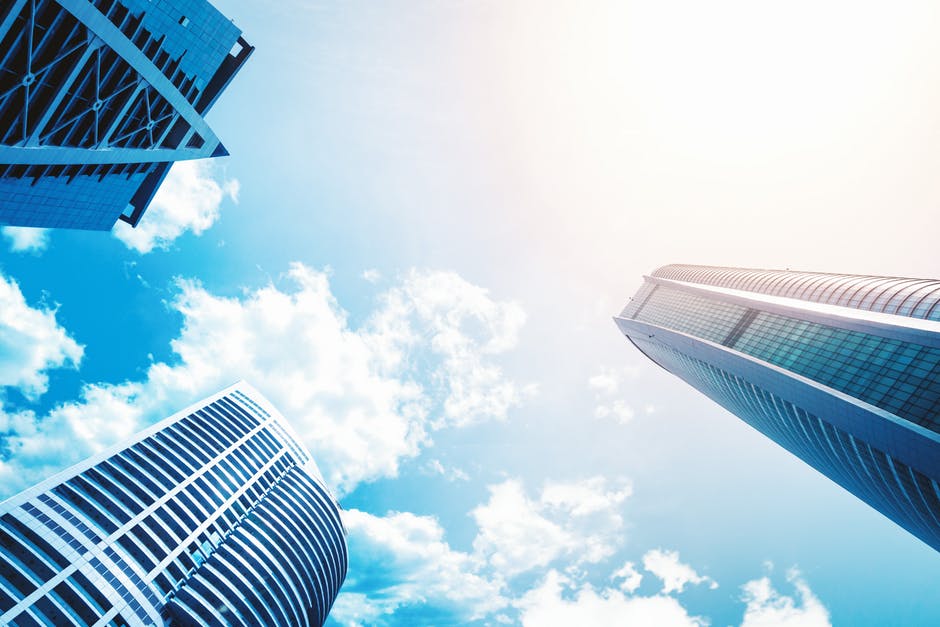 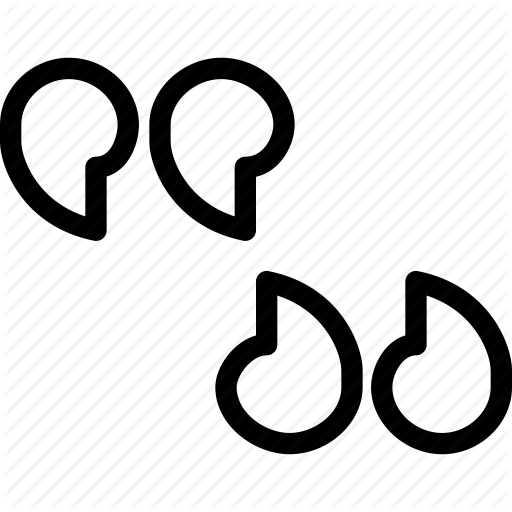 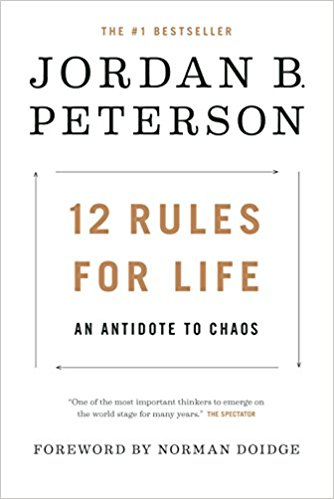 “When things fall apart, and chaos re-emerges, we can give structure to it, and re-establish order, through our speech. If we speak carefully and precisely, we can sort things out, and
put them in their proper place, and set a new goal, and navigate to it, often communally, if we negotiate; if we reach consensus. If we speak carelessly and imprecisely, however, things remain vague.”
Jordan Peterson, author of                    12 Rules for Life – An Antidote to Chaos
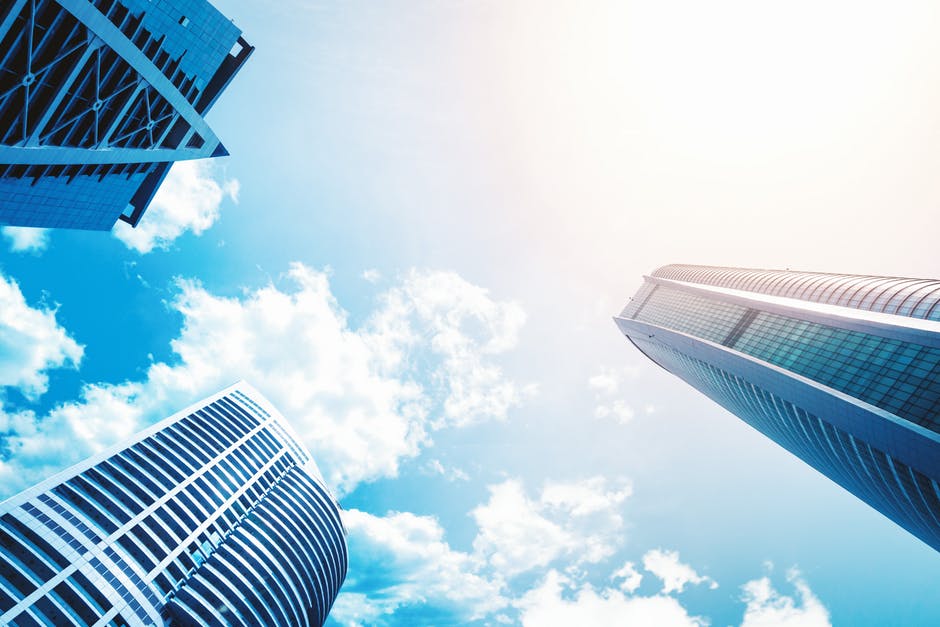 Broader approach to change
Not change-management but building relationships
From process & structural changes to growing relational capacity
Ability to work through healthy conflict
The challenge, and responsibility, is for leadership to set processes and practices in place to build healthy relationships
People can adapt to change if they feel safe and secure, that someone is hearing them and cares for them
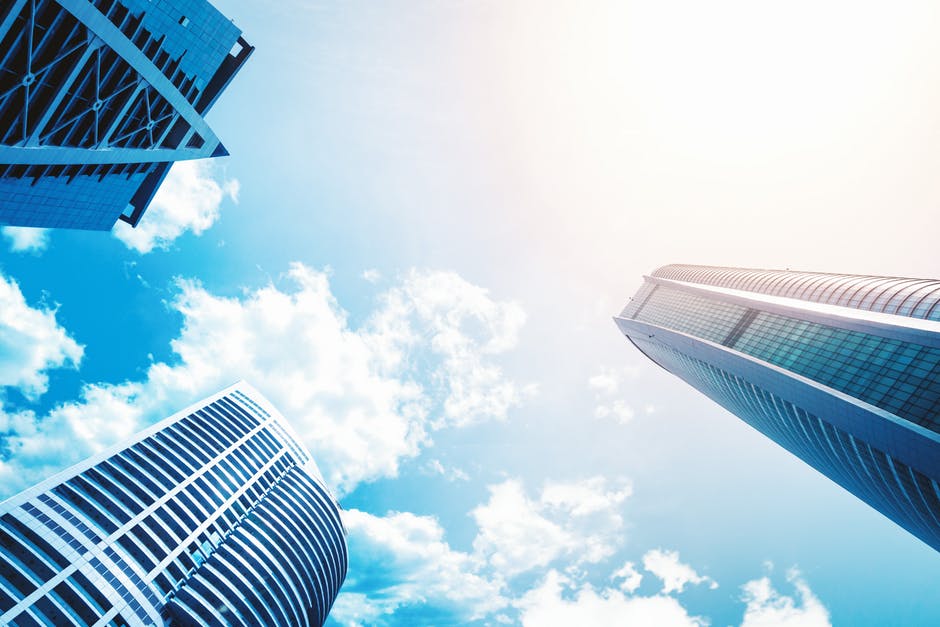 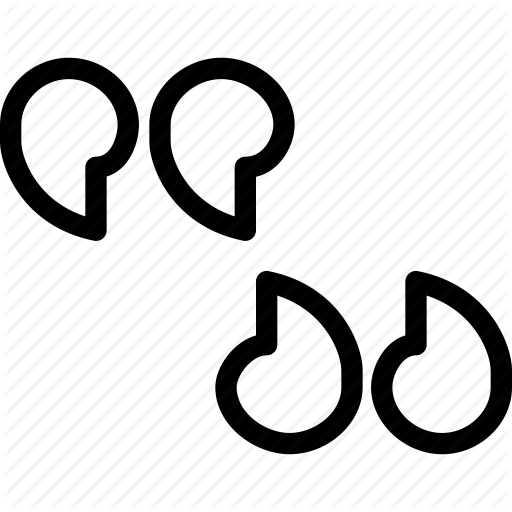 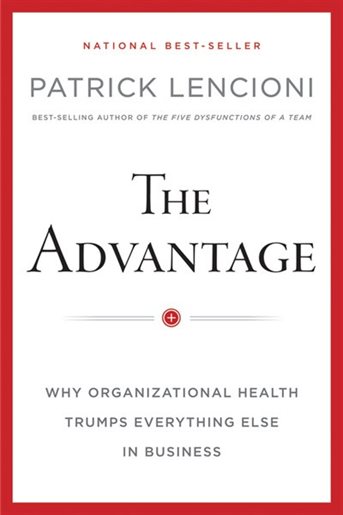 “Alignment and clarity cannot be a-chieved in one fell swoop with a series of generic buzzwords and aspirational phrases crammed together.
Leaders simply cannot inspire, inform, motivate, market, and position their companies in the context of a t-shirt or lucite tschotske. Clarity requires a much more rigorous  and unpretentious approach.”
Patrick Lencioni, author of he Advantage: Why Organizational Health Trumps Everything Else in Business
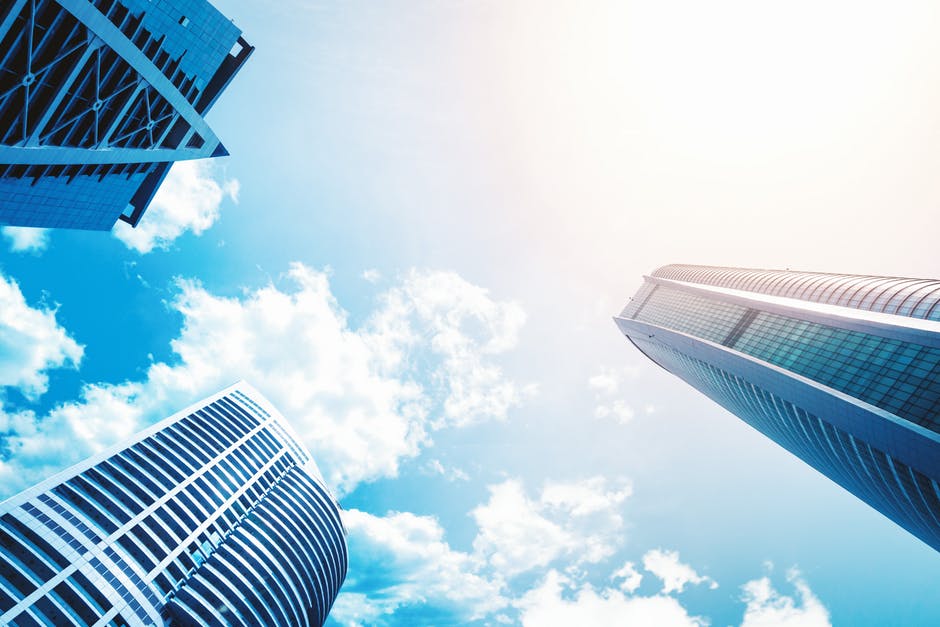 Organizational Design
Structural change drives stress, strain and relational unsteadiness
Cross-disciplinary teams               generate unique issues                    around clarity and                accountability
Flatter organizations have less tolerance for structure and softer skills
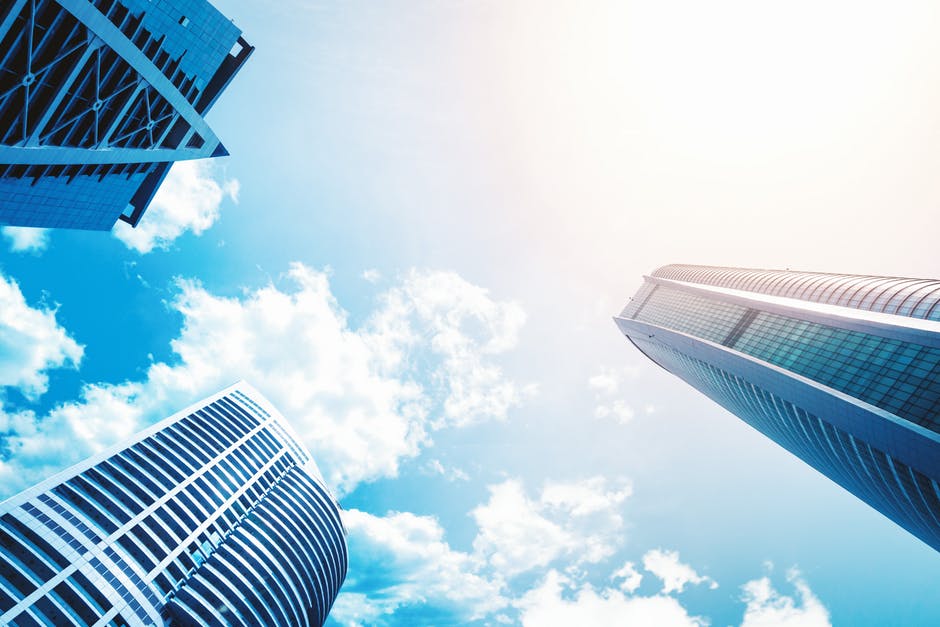 Strategic Planning & Implementation
Strategic Planning often doesn’t ‘work’ because …
… because it’s not implemented
Implementation is really about focus
Alignment on the Leadership team 
Articulate clarity
Over and over and over
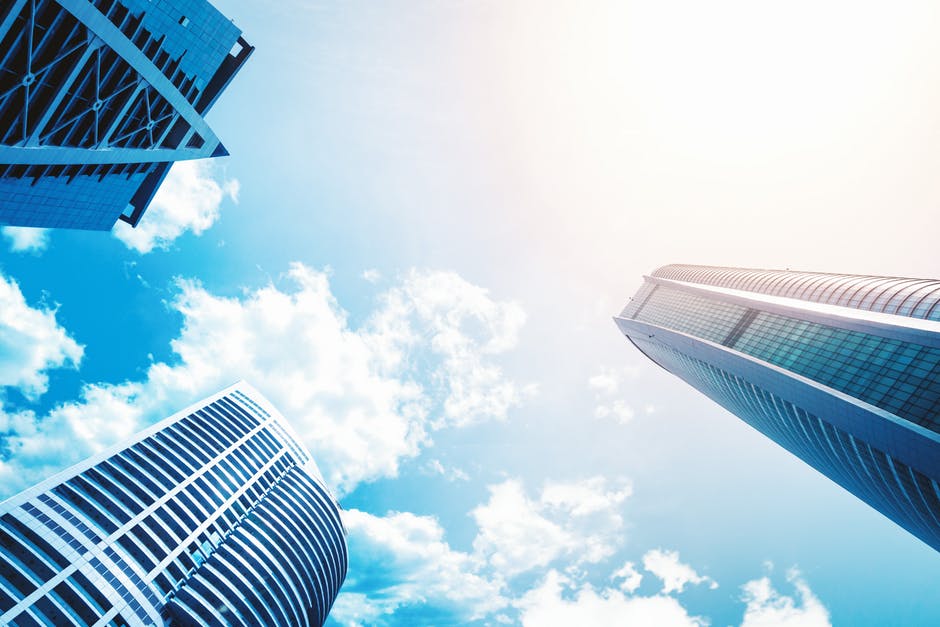 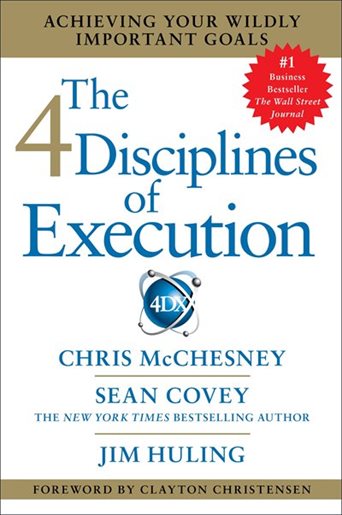 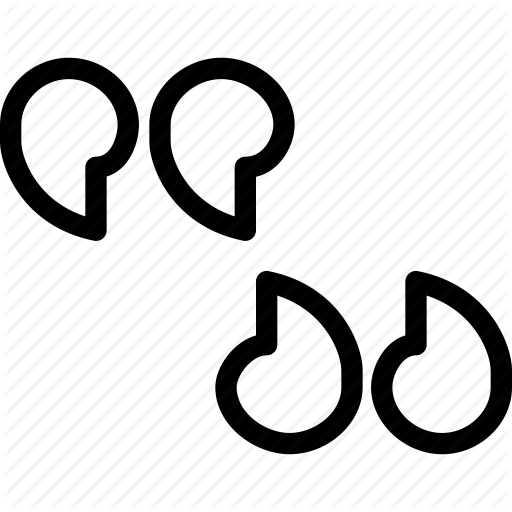 “This level of engagement seldom if ever             comes from a command-and-control ap-             proach – that is, one that relies exclusively                 on the formal authority of the leader.             Authority alone at best yields only compli-             ance from the team. By contrast, integrating the four disciplines produces results not from the exercise of authority but from the fundamental desire of each individual team member to feel significant, to do work that matters, and ultimately, to win. That kind of engagement yields true commitment.
Chris McChesney, Sean Covey and Jim Huling, authors of The 4 Disciplines of Execution
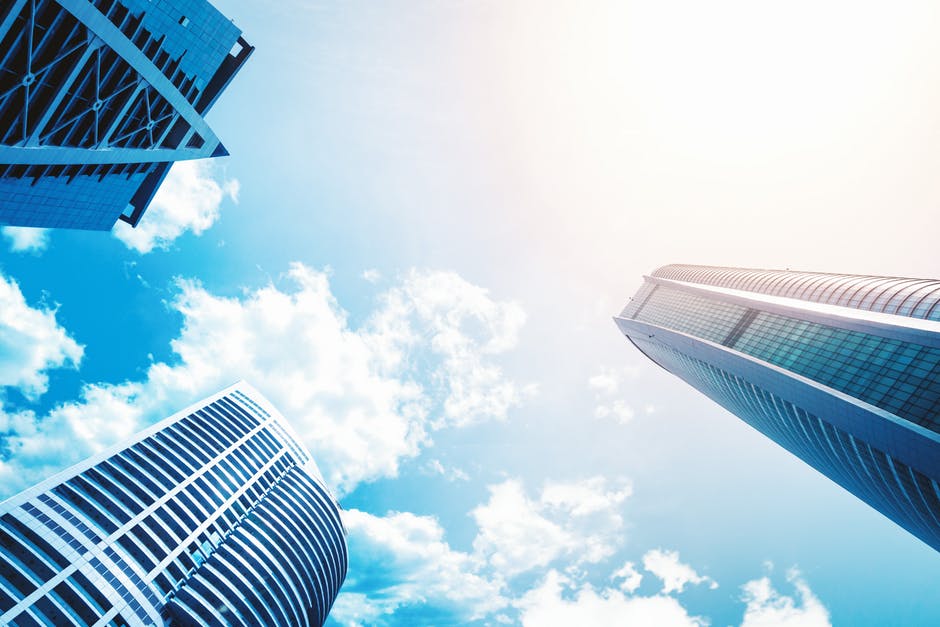 Challenges we face
Relevancy (they have to invest time & money)
Connecting, getting known
Not just another consultant, something more, really is about culture change (culture
Education: engagement facts and principles
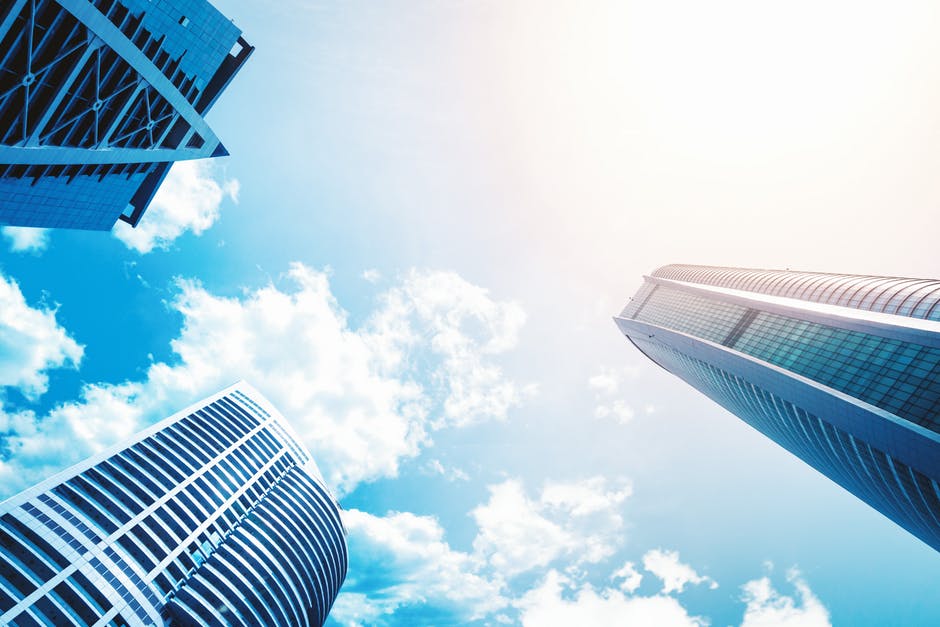 Expanding your RP practice
How can you talk to a client so they can embrace the idea of relational change?
Introduce an engagement approach from the time we start talking
Expect a healthy relational approach
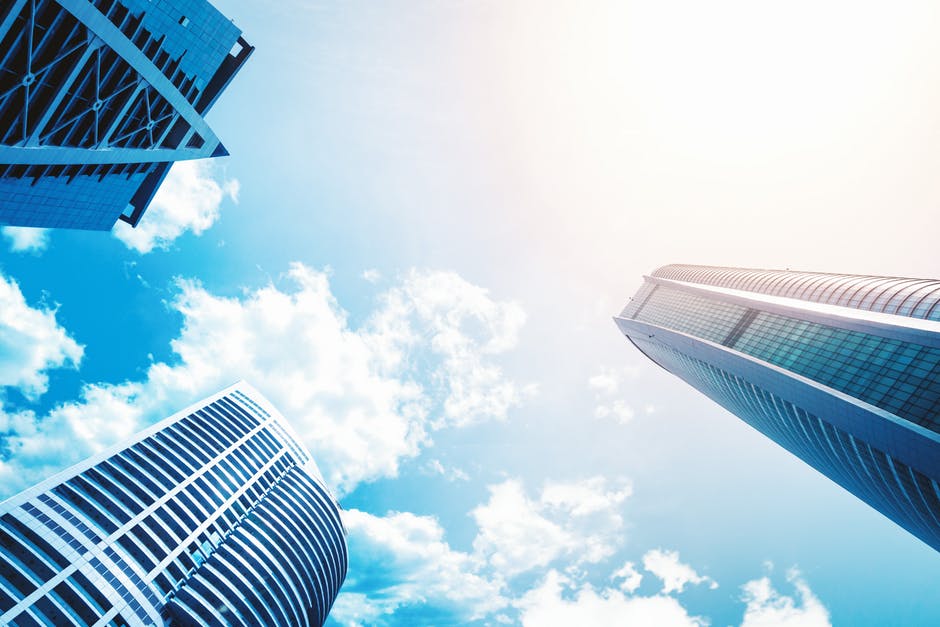 There are people doing some of this already
Questions
Other learning
Other best practices
Other resources available
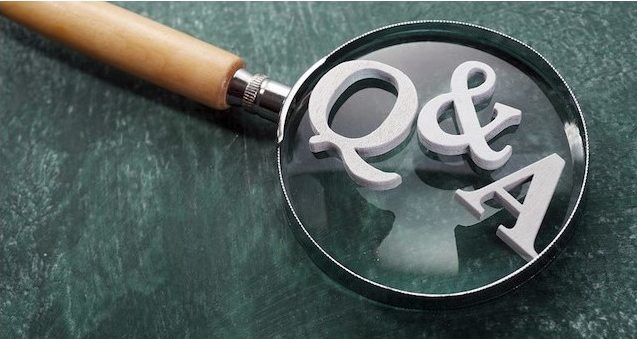 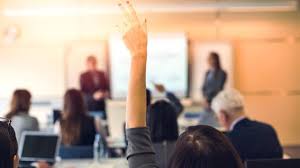 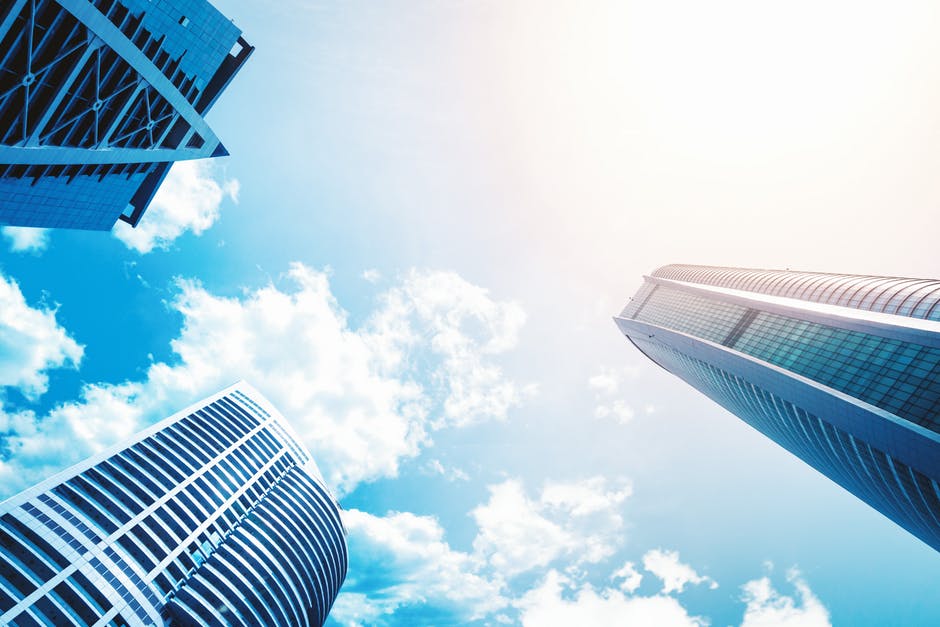 Centre
for
Workplace
Engagement
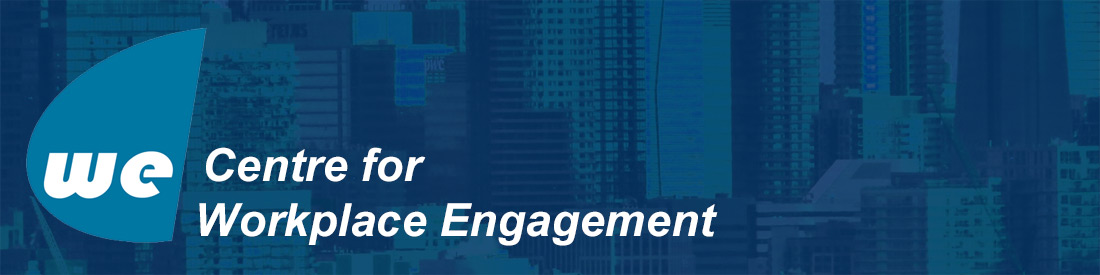 Anne Martin & Bill Bickle